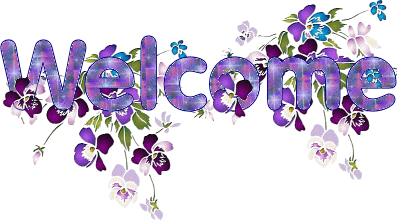 Introduction
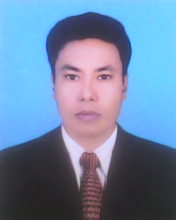 I am Md.Nurmujahid Biswas
Assistant Teacher M.S.S (Sociology)
Ratandia R.K. Model High School
Kalukhali, Rajbari.
Email:raisha@gmail.com
Mobile:01714665780
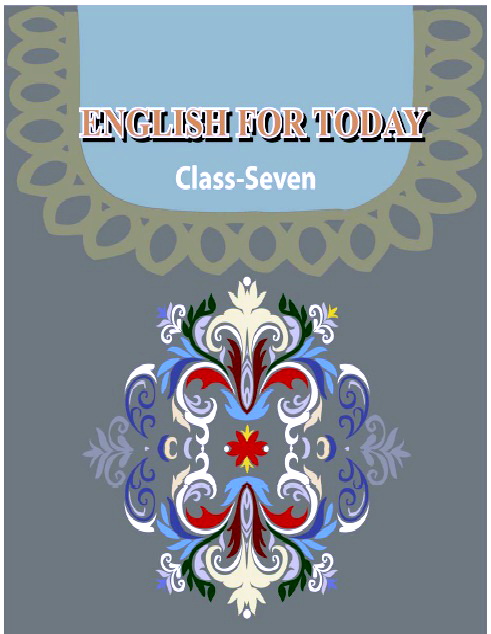 Unit: Five
Lesson: 05
Look at the picture and ask answer these question
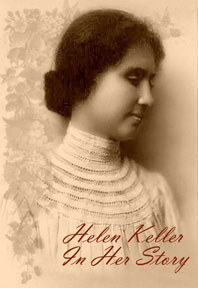 Helen Keller was a famous humanitarian. She deeply cared for the people who were sick and injured. Begum Rokeya was a famous writer and social worker. She fought for woman’s cause throughout her life.
They are  a Helen Keller and a Begum Rokeya
What do you know about their?
Who is they?
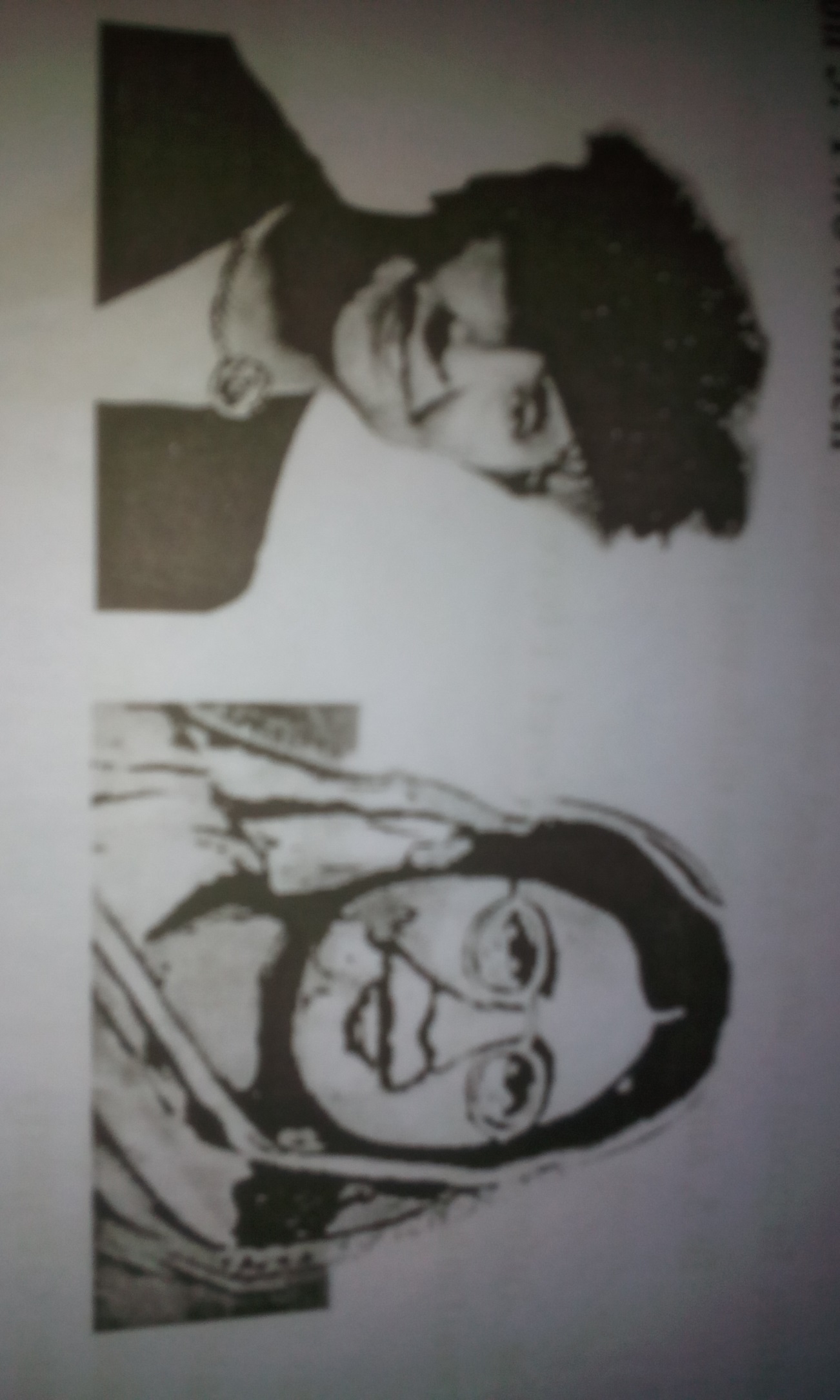 Today our Lesson is- Two Women
By the end of the lesson learners will be able
1.  Complete the table;
2.  Make sentence;
3.  Write a composition;
A. Read the previous lessons (1-4) on Begum Rokeya And Helen Keller, and complete the table with information from the texts..
Pair work
10 - min:
Individual work                                        8 min
B.           Now read the completed chart and write one or two sentences for  
             each of the 8 points in the chart. Look at the examples. 


Point 1:     Begum Rokeya was born in 1880. Helen Keller was also born   
                  in 1880.
Point 5:     Begum Rokeya was self educated and learnt Bangla and   
                 English from her brother. But Helen Keller got formal  
                 education from school and college.
Group work                                               05 min
C.     Use the information / facts about Florence Nightingale   
         and write a composition about her.


Born-1820. Florence, Italy
Parents- rich- father landlord
Studied nursing at Nurses’ Training Institute, Germany
First job- in a London hospital
Went to Turkey with a group of 38 nurses to work for the sick British soldiers during the Crimean (1853-56)
Worked day and night to help the wounded soldiers
 Returend to England- Title: the Lady with the Lamp by the Times- role in nursing
Set up Nightingale School for nurses in London
Died-13 August 1910
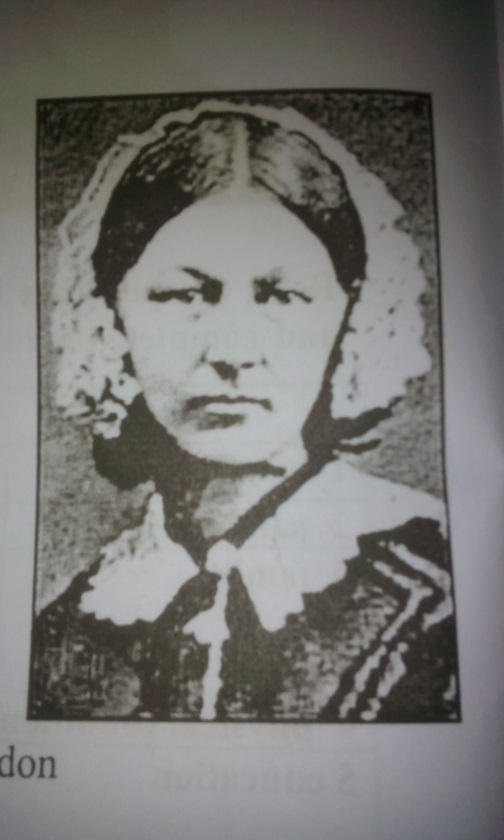 Assessments
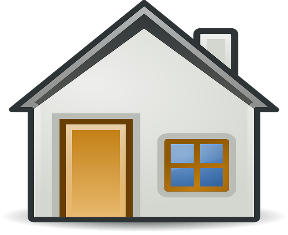 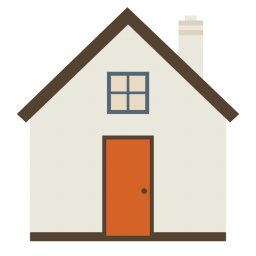 Home Works
What have you learnt from the stories of these two women? How can you apply this in your life?
So that’S all for today
Stay well
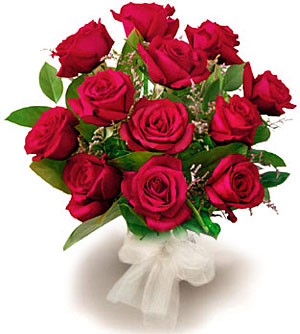 Thank You
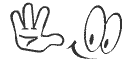 Good Bye
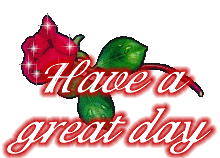